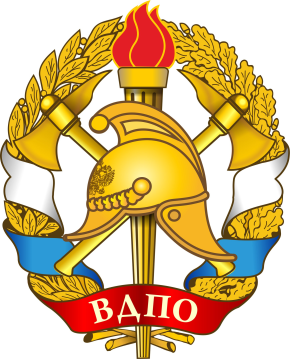 УВАЖАЕМЫЕ РОДИТЕЛИ!
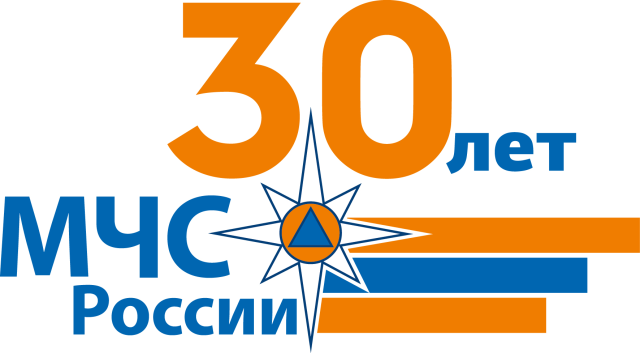 Повторите с детьми:
1. Правила безопасности на дорогах и улице.
2. Правила пожарной безопасности.
3. Правила безопасного поведения с неизвестными ребёнку предметами.
4. Правила безопасности в быту. 
5. Правила безопасности на водоемах.
Выучите с детьми наизусть номера телефонов вызова экстренных служб: 
112 — «Единый телефон спасения»;
01— «Пожарная охрана»; 
02 — «Полиция»; 
03 — «Скорая медицинская служба; 
04 — «Газовая».
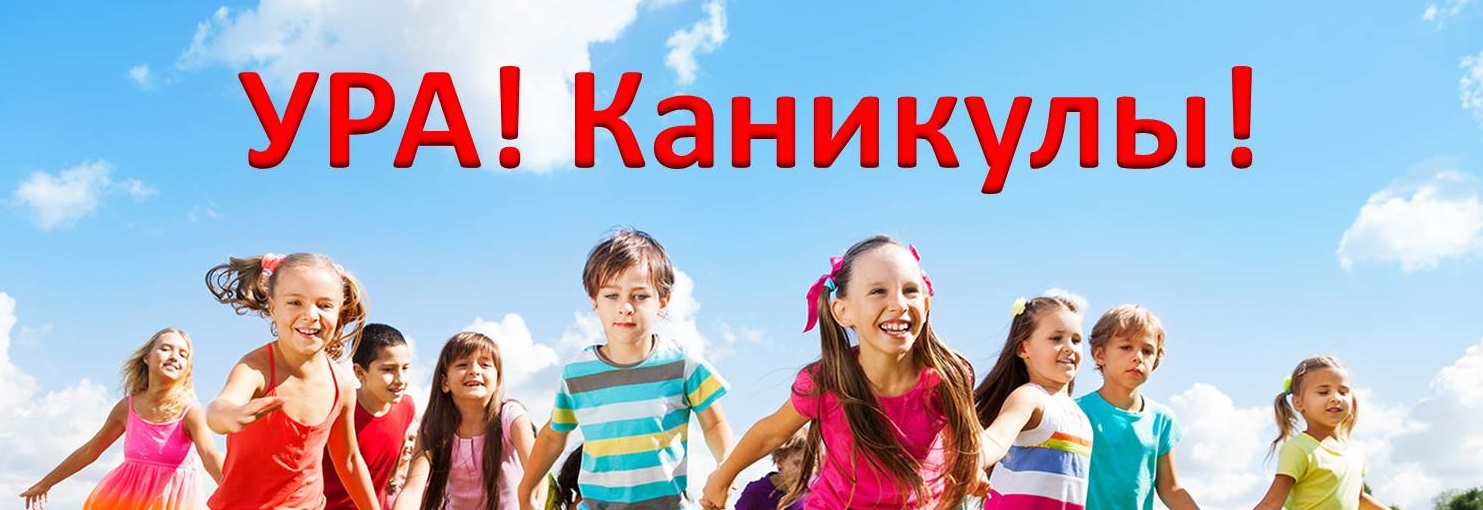